устаревшая материальная база и внешний вид кабинетов
РЕШЕНИЕ
обновление интерьера с упором на удобство и комфорт
недостаток молодых, мотивированных специалистов
РЕШЕНИЕ
повышение престижа профессии учителя, переквалификация
низкое качество учебных материалов
РЕШЕНИЕ
единая и тщательная редактура учебных материалов
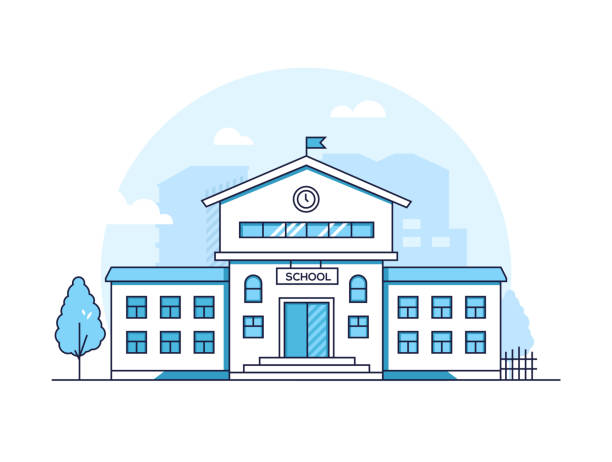 медленная интеграция ИКТ в учебный процесс
РЕШЕНИЕ
курсы повышения квалификации для учителей
недостаток практики и профориентации
РЕШЕНИЕ
больше практикоориентированных и направленных на навыки, полезные в повседневной жизни
Авторы слайда: Фатин Макар, Вадим Ишкулов, Полина Дубко, Елизавета Малюгина, Кузнецов Александр